Outline
Basic electronic circuitry
Batteries and power supplies
Use of direct current
Most instrumentation uses small current, small voltage to not affect the environment in which the measurement is taken

CR1000 logger typically operating ~1 amp (always less than 3 amp)

Alternating current (60 cycles/sec;  110-120 Volt) 

If power source available, then often use transformer to step 110 Volt AC down to 12 volt DC (or 12 Vdc)

Campbell 9591: 18 Vac 1.2 Amp Wall Plug Charger

In remote locations, deep cycle battery connected to 10 Watt solar panels typically sufficient for basic instrumentation, but not enough for fans or heaters that require extra power
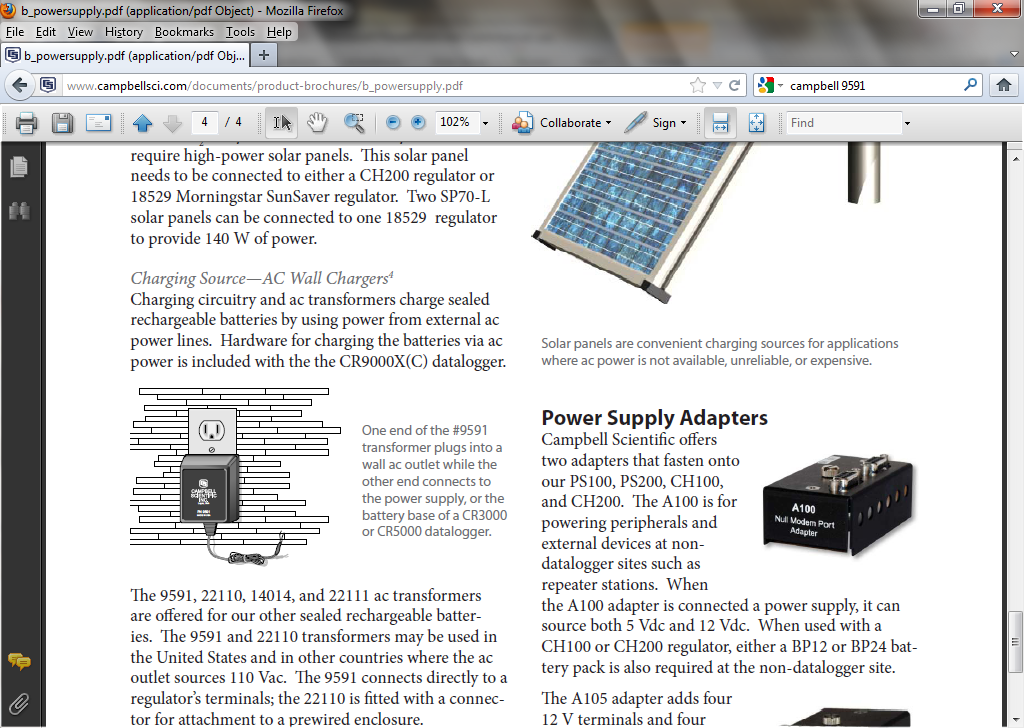 Basic Circuit
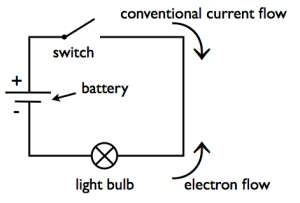 Consider a circuit in which a 12 volt battery is driving a flow of electrons
Think of the voltage difference between the two terminals of the battery as “pushing” the flow of electrons from the negative terminal to the positive terminal
Remember- convention is the current “flows” from the positive terminal to the negative terminal
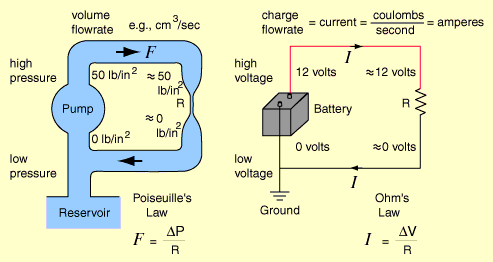 Basic Circuit
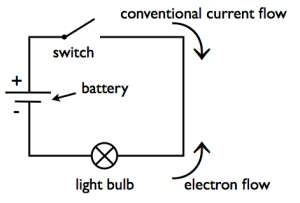 The negative terminal (low voltage) can be considered to be at 0 voltage relative to the earth “ground”
Voltage difference akin to the atmospheric pressure difference “pushing” air molecules or pump pushing water
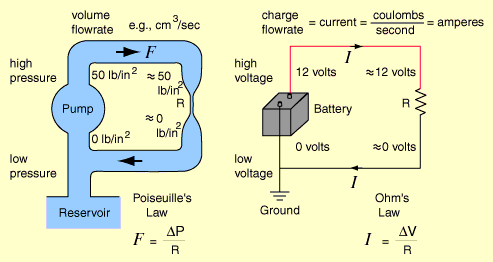 Ohm’s Law
V- Voltage drop (difference)  across a resistor with resistance (R) and current (I) is
V = I * R
Units: Volts = amps * ohms
V is also related to the power loss P or dissipation of heat by the resistor
P = I * V = I2 * R
Power is the rate at which energy is used
Power Units: Watts = Joules / sec
Example: 12 ohm resistor connected to a 12 volt battery (I = 1 amp), then P = 12 Watts
Stating the obvious 
connecting  the two leads from a battery directly in a DC circuit will cause a short-circuit potentially leading to the battery smoking and eventually catching on fire if no fuse or circuit breaker in the loop because there is very small resistance and then way too much current 
Charging a battery incorrectly by crossing the leads is similar
Avoiding an oops
connecting  the two leads from a battery directly in a DC circuit will cause a short-circuit potentially leading to the battery smoking and eventually catching on fire if no fuse or circuit breaker in the loop because there is very small resistance and then way too much current 
Charging a battery incorrectly by crossing the leads is similar
Deep cycle battery
Gel cells are safer (no spilling of acid) but more expensive than deep cycle and lower amount of stored energy 
200 amp hour means that 1 amp can be supplied for 200 hours and remain above 10 volts, below which electron flow typically too weak for instrumentation
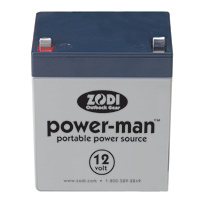 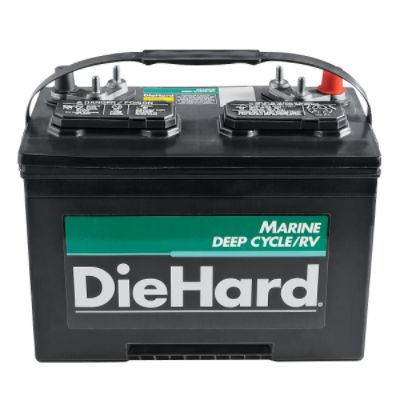 Recharging a Battery With a Solar Panel
10 Watt solar panel- that is max power
Typically designed for 16.8 max voltage 
Then I = .59 amp
What happens if add a second or bigger panel? 20 watts
Then I = 1.1 amp
But, PS100 power supply/
 regulator has 1.2 amp limit
Result- fry regulator
Solution- buy new
regulator that allows higher current flow
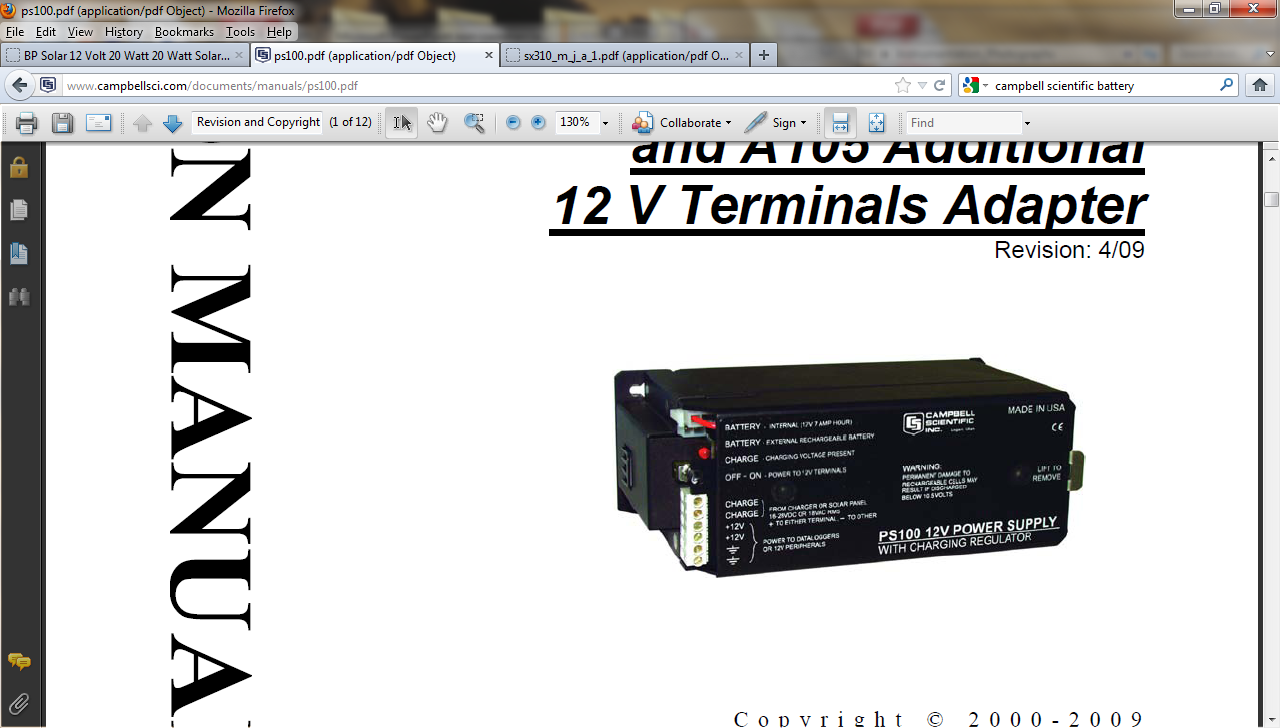 Kirchoff’s Law
Voltage- the sum of all voltage drops around a circuit is zero
Current- the sum of all current flowing into/out of a junction is zero (what comes in must go out)
Series Circuit
In a series circuit, where a battery with voltage drop V, then according to Kirchoff’s law:
V – V1 – V2 = 0 or V =  V1 + V2 
V1 = I R1 and V2 = I R2 then V = I (R1 +  R2 ) = I Re
Re = effective resistance of the combined effect of the 2 resistors in series
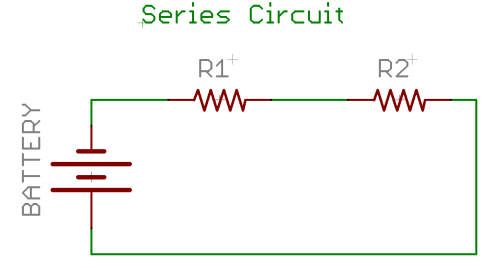 Parallel Circuit
In a parallel circuit, current splits at A and recombines at B
With a battery with voltage drop V, then according to Kirchoff’s law:
At A: I – I1 – I2 = 0             At B:  I1 + I2 – I = 0
Then I =  I1 + I2  and  V /Re  = V /R1 + V /R2 
then Re = (R1 R2)/ (R1 +  R2 ) 
Re = effective resistance of the combined effect of the 2 resistors in parallel
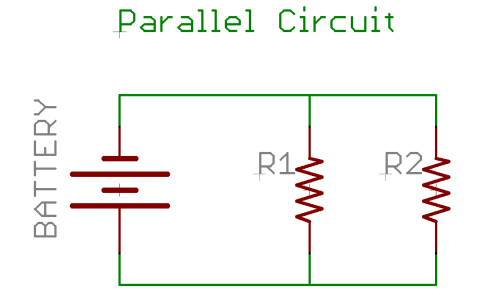 A
B
Examples
Series: V = 12 volt; R1 = 5 ohms; R2 = 7 ohms
What is the effective resistance? 
 Re = (R1 +  R2 ) = 12 ohms
What is the current? I = V/ Re = 1 amp
Parallel: V = 12 volt; R1 = 5 ohms; R2 = 7 ohms 
What is the effective resistance? 
 Re = (R1 R2)/ (R1 +  R2 ) = 35/12 ~ 3 ohms
What is the total current? I = V/ Re ~ 4 amps
I1  = V /R1  = 12/5 = 2.4 amps; I2  = V /R2  = 12/7 = 1.6 amps
Key Relationships
In series:
Effective resistance of multiple resistors is always higher than individual ones
Voltage is divided between the resistors
Current is the same through all resistors
In parallel:
Effective resistance of multiple resistors is always lower than individual ones
Voltage is the same through the resistors
Current is divided between the resistors
Voltage Divider
When resistors are in series, then they “divide” the voltage input into: 
V1 = I R1 and V2 = I R2 
Since (R1 +  R2 ) = Re and V = I Re    then
V1 = V * R1/  Re and V2 = V * R2/  Re  and V1 /V=  R1/  Re and V2 /V = R2/  Re 

Example: V = 12 volts; R1  = 240 ohms; R2  = 120 ohms; then Re = 360 ohms.
So V1  = 8 volts; So V2 = 4 volts 
The input voltage is divided depending on the relative size of the 2 resistors
Potentiometer (POT)
Assume R2 is variable- free to be big or small by turning a knob like a car radio tuner or could be big or small by changes in environmental conditions
We attach electrodes of a voltmeter on either side of the variable resistor
As before, Re = R1 +  R2 . Then the voltmeter sees: V2 = V * R2/  Re  
Now, if R1 >>  R2 , V2 /  V =  R2/  R1  
What is known? V and R1  are fixed. We measure V2 and then we can compute R2  which is a variable response to environmental conditions
Voltmeter
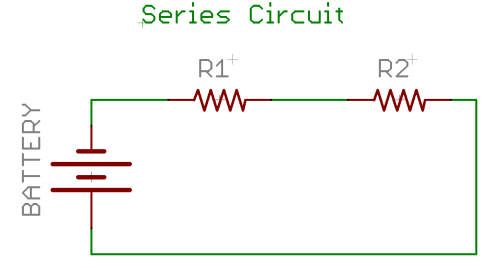 Wheatstone Bridge
Resistors are often used to measure temperature
Consider for a circuit with a 12 volt battery that there are two serial pairs of resistors: Series 1 has resistors R1 and R2  while series 2 has R3 and R4. Series 1 and Series 2  are in parallel. 
We connect a voltmeter Vo  from the middle of Series 1 and 2. 
Assume that R1 = 1 ohm  R2 = 2 ohm, then V1 = 4 volts and V2 = 8 volts
Assume further that R3= 200 ohm  R4 = 100 ohm, then V3 = 8 volts and V4 = 4 volts
The voltmeter would measure 0 and the bridge is said to be balanced since R2/  R1 =  R3/  R4
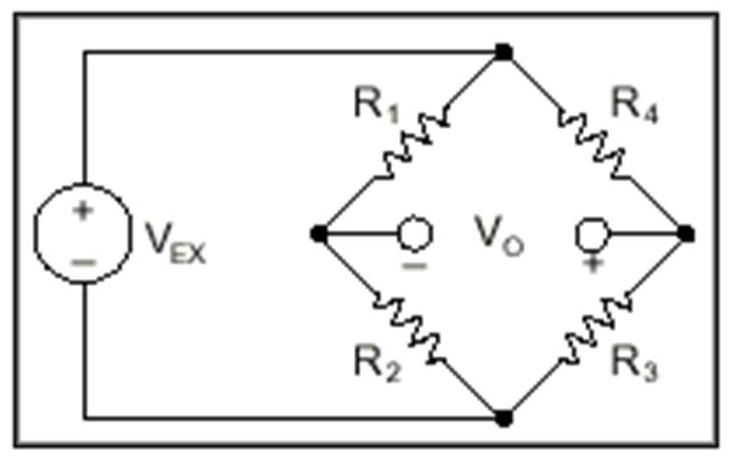 Wheatstone Bridge
Now let R3 be a variable resistor and that we don’t know the size of R2    (it is the environment that we want to know)
R1 and  R4 are fixed  and known
We adjust R3 until  R2/  R1 =  R3/  R4 then R2 =  R3 R1 /  R4
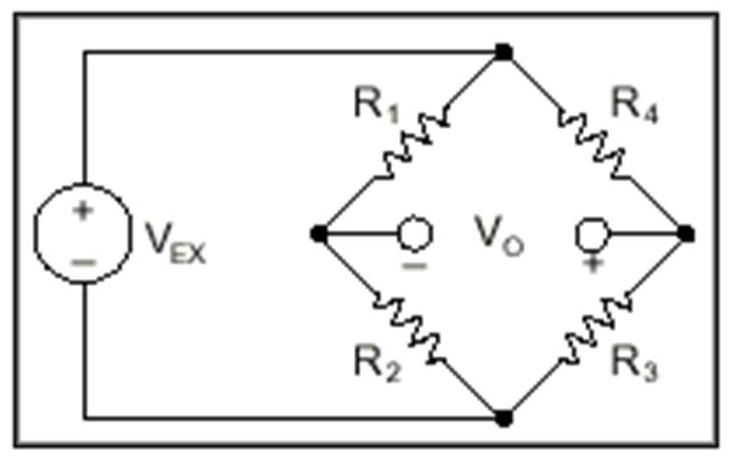 Campbell 10T CRT thermocouple reference
Older Campbell loggers (pre CR1000) did not have an internal temperature  sensor that could be used as a reference for thermocouples
You can purchase a 10T CRT to serve as a reference, which is basically a voltage divider with 2 resistors and a thermistor
Thermistors measure tiny voltages so we need to put some large resistors in the circuit to be able to detect  those tiny voltages
The applied voltage to the circuit is commonly 2500 millivolts or  2.5 volts
Voltmeter
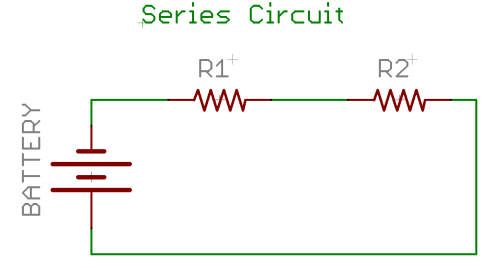 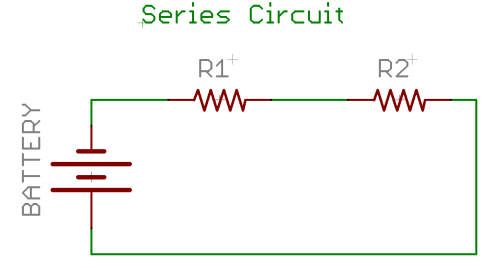 s
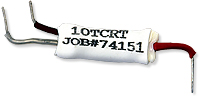 Campbell 10T CRT thermocouple reference
The voltage is then measured on either side of R2 = 1000 ohm while R1 = 249000 ohm  
The instrument manufacturer designs the thermistor such that Rs = 351017 ohms when the temperature is 0C,Rs = 126740 ohms when 20C and Rs = 79422 ohms at 30C
V2 = V * R2/  Re   = 2.5 * 1000 / (1000 + Rs + 249000)
Then V2= 4.2 millivolts at 0C; 6.7 millivolts at 20C and  7.8 millivolts at 30C
When the logger/voltmeter detects 4.2 millivolts, then the temperature is 0C
Voltmeter
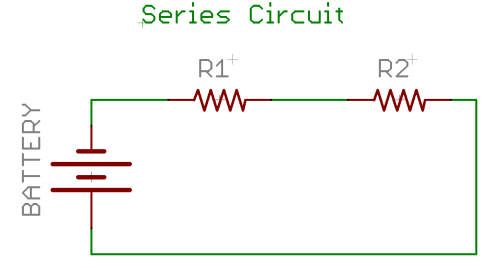 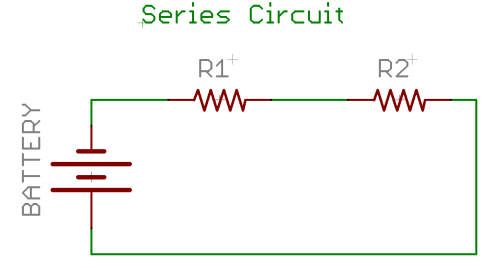 s
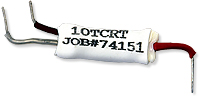 More on batteries
Most AAA to D cell batteries provide 1.5 volts per fresh battery and range from 1.2 amp-hour to 12 amp-hour respectively
Obviously, the little 9 volt batteries provide 9 volts but only ~ .5 amp-hour
Campbell PS 100 is a 12 amp-hour
Inside CR1000 is a 3 volt lithium battery to retain program and clock
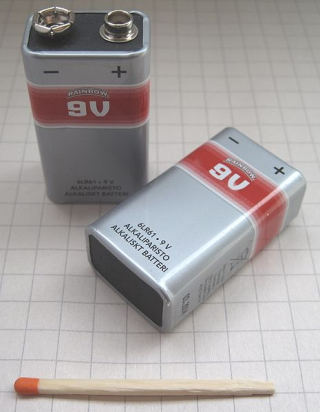 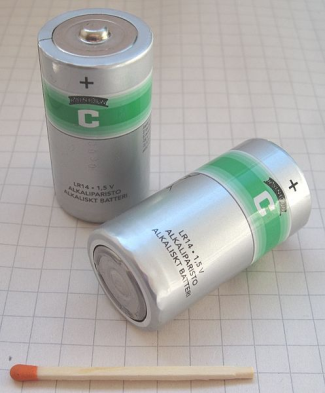 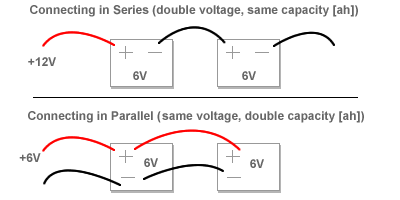 More on batteries
Batteries in series
increase voltage and keeping the same capacity 
Like batteries in flashlight- plus connected to minus
Not usual approach for instrumentation as don’t need more voltage
Batteries in parallel
Same voltage but increasing the amp-hours available
Connect + and – of logger to one battery
Think of solar panel as second battery so connected in parallel
What not to do
Mix batteries of different amp-hour rating- batteries discharge at different rates and shorten life
Have one charged and one uncharged- charged battery run down attempting to charge second
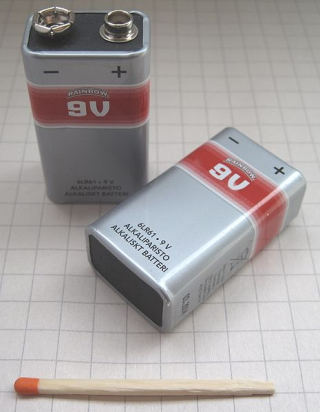 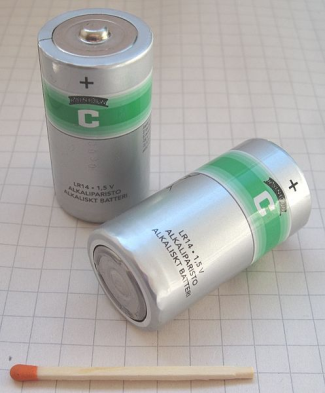 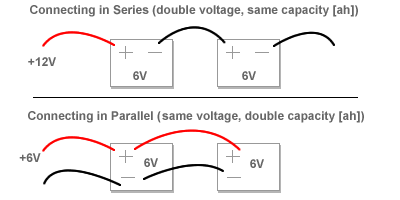 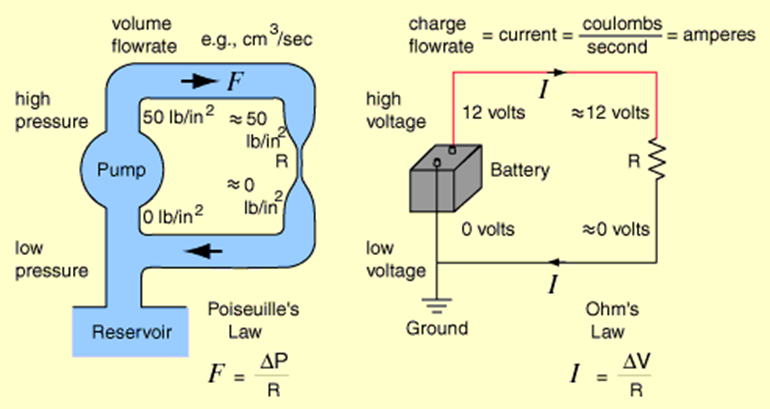 Ground
The function of a ground wire in an electric circuit is in many ways analogous to the reservoir attached to the analogous water circuit
Once the pipe is filled with water, the pump can circulate the water without further use of the reservoir, and if it were removed it would have no apparent effect on the water flow in the circuit
The reservoir provides a pressure reference, but is not part of the functional circuit
 Likewise, the battery can circulate electric current without the ground wire 
The ground provides a reference voltage for the circuit, but if it were broken, there would be no obvious change in the functioning of the circuit
The ground wire protects against electric shock and in many cases provides shielding from outside electrical interference
Grounding and CR-1000
Proper grounding will lend stability and protection to a data acquisition system
It is the easiest and least expensive insurance against data loss- and the most neglected
On CR-1000 
Signal Grounds: ground terminals           used as reference for single-ended analog inputs, pulse inputs, excitation returns, and as a ground for sensor shield wires 
Power Grounds: terminals (G) used as returns for 5V, SW-12, 12V, and C1-C8 outputs. Use of G grounds for these outputs minimizes potentially large current flow through the analog voltage measurement section of the wiring panel, which can cause single-ended voltage measurement errors
Practically, signal and power grounds are interchangeable, but the above uses should be followed as a general rule
Ground Lug:  used to connect a heavy gauge wire to earth ground. A good earth connection is necessary to shunt transients away from electronics. Minimum 14 AWG wire is recommended.
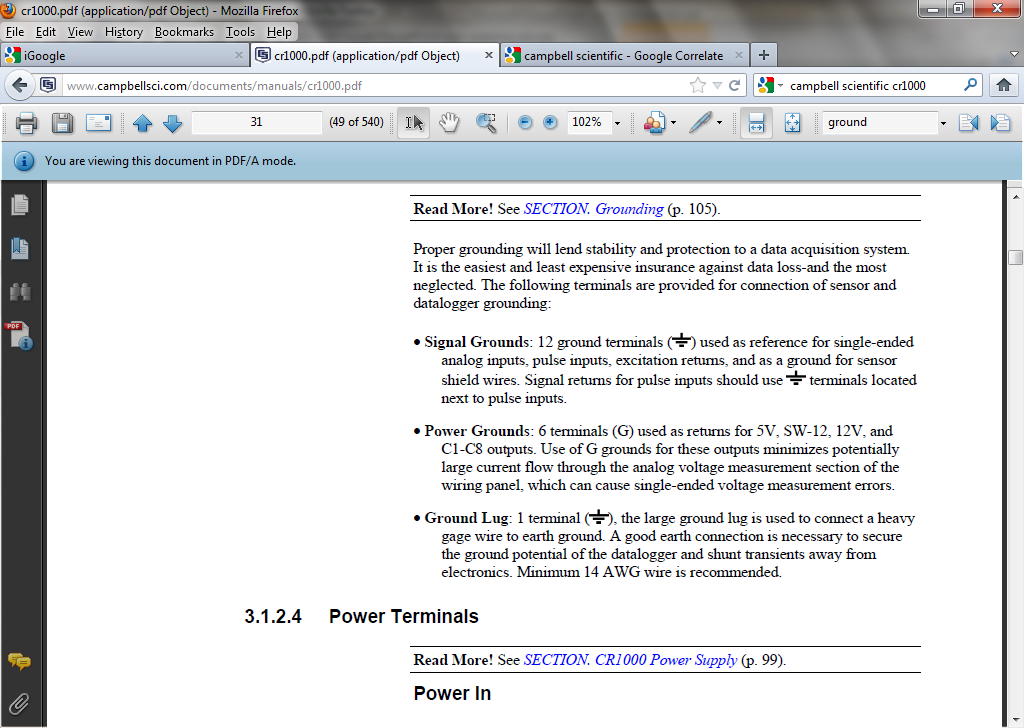 Summary
Electronic instrumentation use variety of series and parallel circuits
Sensors typically require small currents and impose or measure small voltages
Be careful setting up power sources for sensor systems